Бандероль –это
небольшое почтовое отправление в бумажной обёртке или в конверте
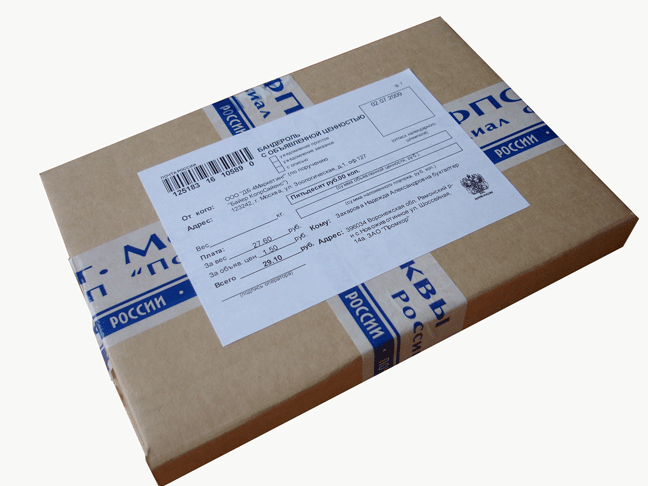 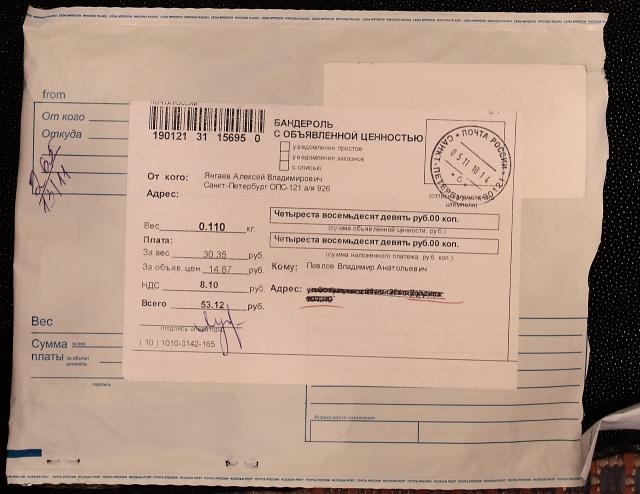 Предельный вес бандероли:
Максимальный – 2 кг;
Минимальный – 100 грамм;
Состоящие исключительно из книг – до 5 кг;
Вес ценной бандероли ограничен – 1 кг
Виды бандеролей
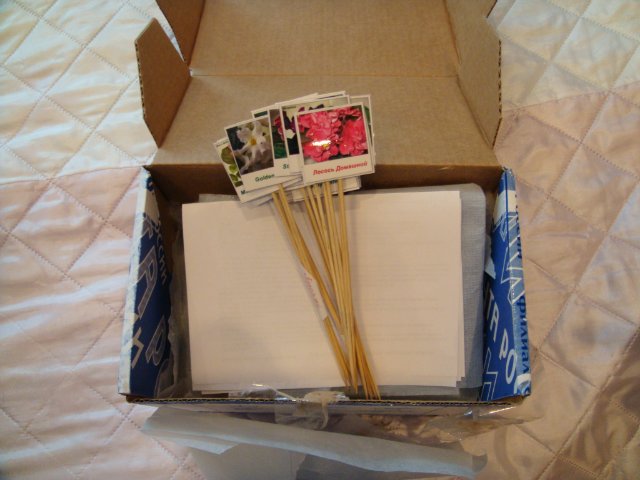 Бандероли бывают:
Простые;
Заказные;
Ценные
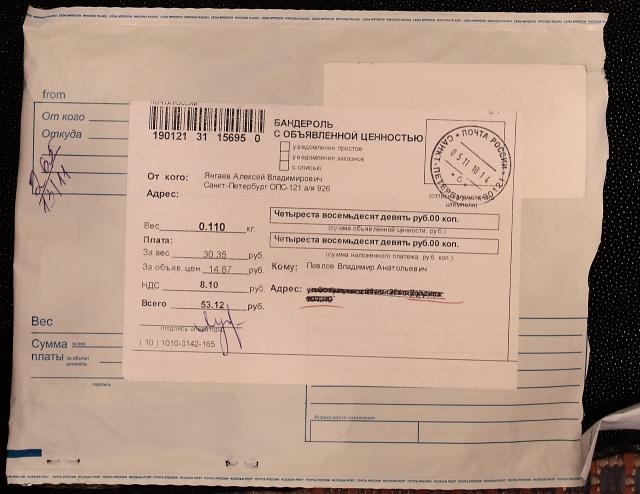 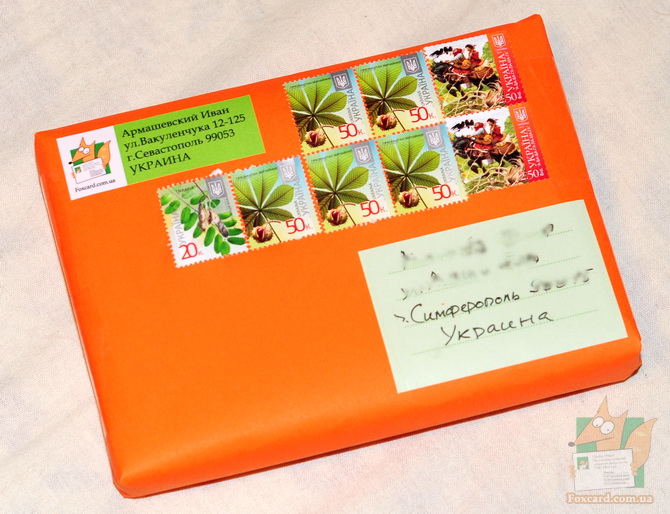 Подготовка бандероли к отправке:
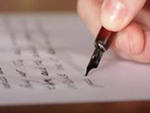 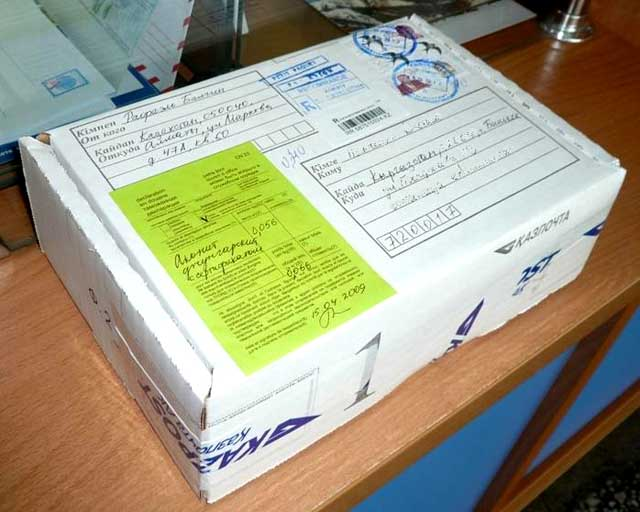 Приготовь то, что будешь отправлять
Подпиши бандероль
Порядок упаковки и отправления бандероли
Принимается только в открытом виде и только с описью вложения;
В описи указывается подробный адрес получателя, его фамилия и инициалы, наименование каждого пересылаемого предмета, его оценка и общая стоимость.
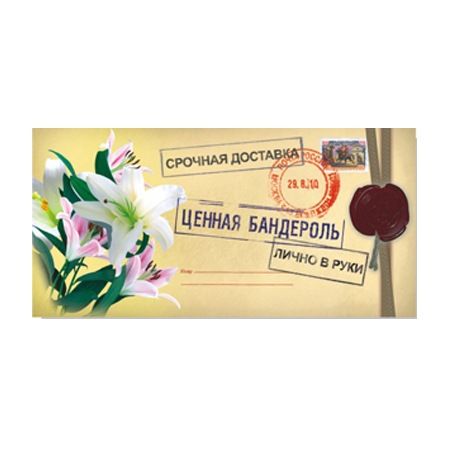 Опись
Первый экземпляр описи вкладывается в бандероль, второй остается у отправителя;
Оба экземпляра описи заверяются календарным штемпелем и подписывает работник связи;
Упаковка бандероли может производиться самостоятельно или с помощью работника почты за отдельную плату.
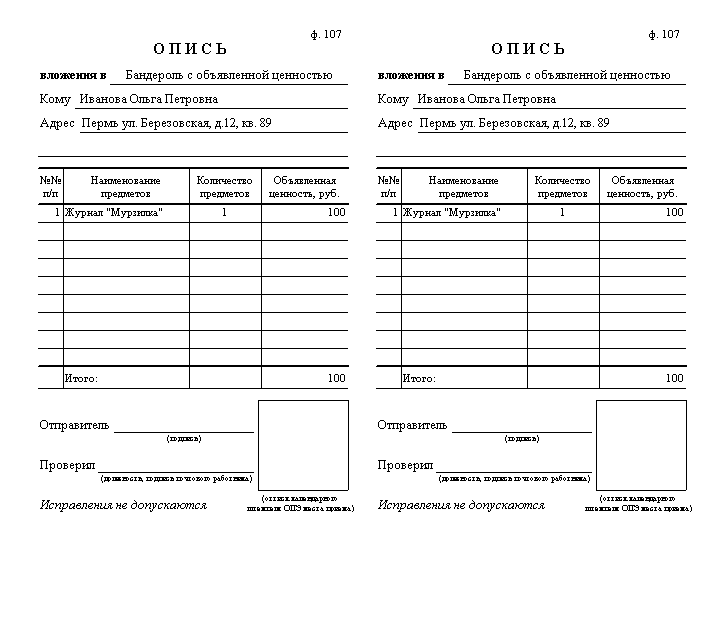 Предъявление бандероли работнику почты в открытом виде
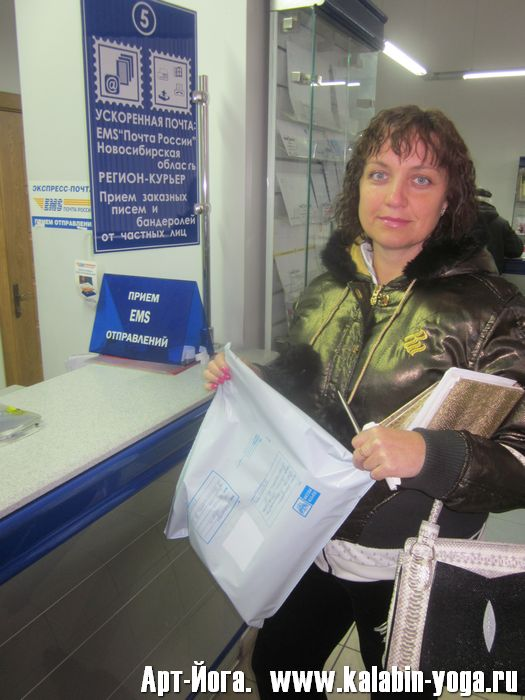 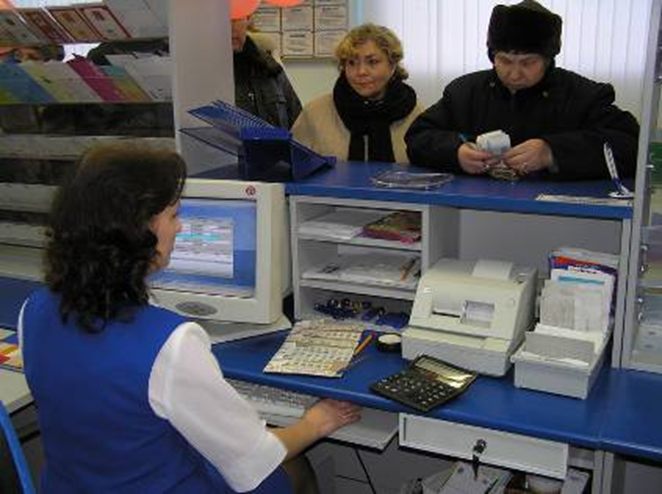 Оплата стоимости пересылки
Производится после взвешивания;
Опечатывается сургучом и определяется стоимость услуг по предлагаемому на день
   отправления тарифу;
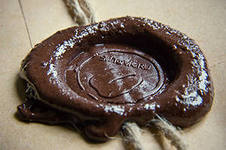 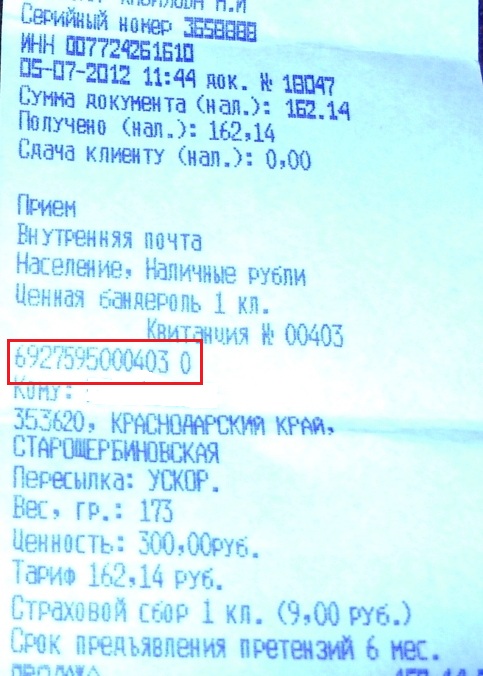 После оплаты пересылки выдается квитанция, которую необходимо хранить на случай возникновения претензий
Отправка бандеролей адресату
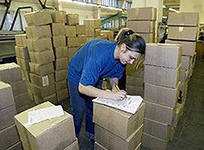 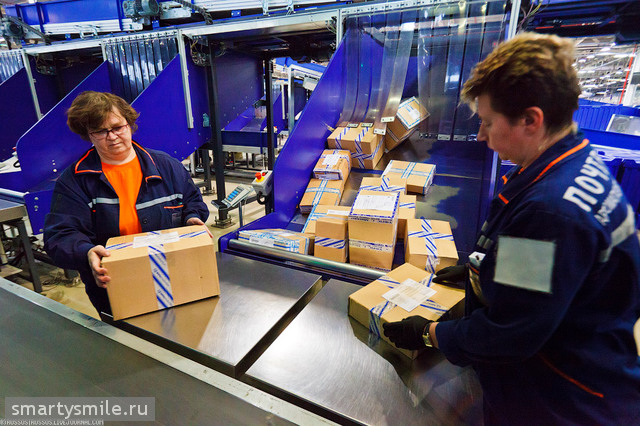 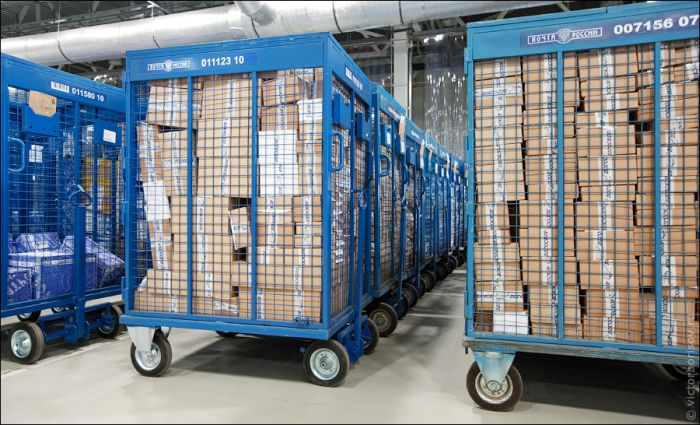 Когда бандероль доходит адресату он получает –
Извещение
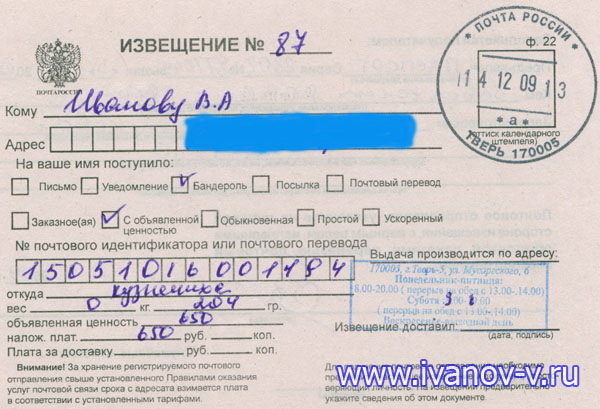